Data CompressionPertemuan 2
By Neny Rosmawarni S.Kom., M.Kom.
Outline
Pengenalan data compression
Tools yang dapat digunakan untuk mengkompresi data gambar, video dan suara
Kompresi data atau pemampatan data (bahasa Inggris: data compression) adalah sebuah cara dalam ilmu komputer untuk memadatkan data sehingga hanya memerlukan ruangan penyimpanan lebih kecil sehingga lebih efisien dalam menyimpannya atau mempersingkat waktu pertukaran data tersebut. Ada terdapat dua jenis pemampatan data, yaitu pemampatan tanpa kehilangan (bahasa Inggris: lossless data compression) dan pemampatan kehilangan (bahasa Inggris: lossy data compression).
Pemampatan data tanpa kehilangan
Teknik ini mampu memadatkan data dan mengembalikannya sama persis seperti semula. Tidak ada informasi yang hilang atau harus dikurangi dalam proses untuk mengurangi ukuran besar data. Biasanya algoritme pemadatan data jenis ini menggunakan prinsip kelebihan statistik (statistical redundancy) supaya data bisa disimpan dengan lebih ringkas. Karena kebanyakan data yang dipakai sehari-hari memiliki bagian yang berulang atau berlebihan (redundant data), pemampatan tanpa kehilangan bisa terjadi.

Contoh mudahnya, apabila berkas gambar berukuran 256x256 berwarna polos (setiap pixel berwarna sama) dan tiap pixelnya berukuran 4 byte, tanpa pemadatan, berkas harus disimpan berukuran 4 kali 256x256, sama dengan 262144 byte. Namun, dengan pemadatan, maka data yang perlu disimpan hanyalah data satu warna tersebut dan informasi bahwa seluruh pixel gambar memiliki satu warna yang sama. Jadi, data yang perlu disimpan hanyalah 4 byte tambah beberapa byte untuk menandakan pengulangan pixel yang sama. Ingatlah ini hanya contoh yang simpel.
Pemadatan tanpa kehilangan memiliki batas rendah di mana berkas tidak bisa dipadatkan lebih jauh lagi. Teorem Shannon menunjukkan bahwa pemadatan data tidak bisa menghasilkan kadar kode yang lebih rendah daripada entropi Shannon berkas, tanpa menyebabkan kehilangan informasi. Maka, apabila suatu berkas sudah dipadatkan (misalnya, berkas gambar disimpan di berkas .zip), berkas .zip tersebut tidak bisa lagi dipadatkan.

Contoh algoritme adalah misalnya Lempel-Ziv (LZ77), Lempel-Ziv-Welch (LZW, LZW84), BZIP, BZIP2, Lempel-Ziv-Markov (LZMA) dan PAQ.
Pemampatan data berkehilangan
Dengan teknik ini, kehilangan data yang kecil masih dapat diterima. Dengan menghilangkan data yang tidak penting dapat menghemat ruang penyimpanan. skema kompresi data lossy dirancang oleh penelitian tentang bagaimana orang melihat data tersebut. Sebagai contoh, mata manusia lebih sensitif terhadap variasi halus dalam pencahayaan daripada untuk variasi warna. Dengan algoritme tertentu, detail berkas dipangkas supaya ukuran data bisa dikecilkan. Contohnya, pemadatan data dengan format berkas gambar JPEG bisa menyimpan data yang banyak, tetapi juga mampu memangkaskan bagian-bagian visual yang kurang penting demi menghemati memori simpan. Berkas MP3 bisa menyimpan data lagu yang bersuara lebih jernih, tetapi juga bisa mengurangi mutu suara jika ukuran data harus dikurangi.

Contoh algoritme adalah MP3, JPEG, Ogg dan MPEG-2.
Teori
Latar belakang teoretis dari kompresi disediakan oleh teori informasi (yang berhubungan dekat dengan teori informasi algoritmik) untuk pemampatan data tanpa kehilangan dan teori distorsi laju untuk pemampatan data berkehilangan. Daerah-daerah studi ini pada dasarnya dibuat oleh Claude Shannon, yang mempublikasikan makalah dasar pada topik ini di akhir 1940-an dan awal 1950-an. Konsep dari pemampatan data juga terhubung secara mendalam dengan statistika inferensi.

Pembelajaran Mesin
Ada hubungan dekat antara pembelajaran mesin dan kompresi: sebuah sistem yang memprediksikan probabilitas posterior dari sebuah deret, dengan diketahuinya seluruh sejarah yang bisa digunakan untuk kompresi data optimal (dengan menggunakan koding aritmatik pada distribusi hasil) saat sebuah kompresor optimal bisa digunakan untuk membuat prediksi (dengan mencari simbol dengan kompresi terbaik, dari sejarah yang diketahui). Persamaan ini sering digunakan sebagain alasan untuk menggunakan kompresi data sebagai patokan untuk "kepintaran umum.
Kegunaan
Audio
Kompresi data audio berpotensi mengurangi transmisi bandwidth dan penggunaan ruangan. Terdapat dua cara kompresi data audio: kompresi audio tanpa kehilangan (lossless audio compression) dan kompresi audio berkehilangan (lossy audio compression). kedua algoritme ini mengandalkan 'psychoacoustics' dengan menghilangkan bunyi-bunyi atau suara-suara yang tidak terdengar jelas untuk mengurangi ukuran dari file tersebut.
Kompresi Audio Berkehilangan
Kompresi audio berkehilangan banyak digunakan diberbagai aplikasi, Selain digunakan untuk aplikasi langsung (MP3 dan komputer), audio yang telah dikompres secara digital digunakan disebagian besar DVD, televisi, satelit dan pemancaran radio. Kompresi audio berkehilangan pada umumnya mengompres audio jauh lebih banyak daripada kompresi audio tidak berkehilangan.

Kompresi audio berkehilangan merupakan cara kompresi audio yang lebih sering digunakan. Cara ini memanfaatkan 'psychoacoustics', dimana beberapa data yang tidak dapat dipahami oleh pendengaran manusia dibuang, misalnya potongan suara dengan frekuensi tinggi diluar jangakuan pendengaran manusia. Dengan metode ini, cara kompresi audio berkehilangan dapat mengkompresi lebih besar ketimbang cara kompresi audio tanpa kehilangan (5 - 20 %).

Meski demikian, kualitas dari audio yang dikompres berkurang. Oleh sebab itu, cara ini kurang cocok apabila digunakan dalam aplikasi teknik audio seperti pengeditan suara. Beberapa contoh format yang dihasilkan dari cara kompresi ini antara lain: (Ogg) Vorbis, MP3, dan Windows Media Audio Lossy (WMA Lossy).
Kompresi Audio Tanpa Berkehilangan
Kompresi audio tanpa kehilangan menghasilkan representasi data digital yang saat dibuka menghasilkan duplikat yang mirip dengan yang aslinya. Cara kompresi ini hanya mengurangi kira-kira setengah (50 - 60 %) dari ukuran asli akibat kompleksitas dari bentuk gelombang dan perubahan bentuk suara yang terus-menerus. Beberapa contoh format yang dihasilkan dari cara kompresi ini antara lain: Free Lossless Audio Codec (FLAC), WAVPACK, Apple Lossless Audio Codec (ALAC), MPEG-4 ALS, dan Windows Media Audio 9 Lossless (WMA Lossless).
Video
Kompresi video merupakan coding yang modern yang mengurangi redundansi data dari sebuah video.Kebanyakan algoritme untuk kompresi data di video dan codec menggabungkan ruang kompresi gambar dan kompensasi gerakan sementara. kebanyak kompresi data di video mengunakn teknik kompresi audio secara paralel untuk kompres terpisah, tapi dikombinasikan data stream sebagai satu paket

Beberapa skema dari kompresi video beroperasi pada kelompok berbentuk persegi piksel tetangga, sering disebut macroblocks. kelompok pixel ini atau blok dari pixel dibandingkan dari satu frame ke yang berikutnya, dan codec kompresi video mengirim hanya perbedaan dalam blok-blok. Sebagian daerah dari video yang memiliki gerakan yang lebih, kompresi harus menyandikan data lebih banyak untuk menjaga dengan jumlah yang lebih besar dari piksel yang berubah.
6 Tools Online Terbaik Untuk Kompres Gambar
Untuk melakukan optimasi pada sebuah gambar kita perlu melakukan kompresi, kompresi gambar dapat dilakukan menggunakan tools online yang telah tersedia. Tujuan utama dari kompresi gambar adalah untuk mengoptimalkan atau mengurangi ukuran (size) gambar sehingga bisa mempercepat load gambar ketika diupload atau didownload. Walaupun ukuran gambar telah mengecil tetapi kualitas gambar tidak akan berubah signifikan atau bahkan tidak berkurang sama sekali. 

yang menggunakan tools ini biasanya adalah untuk optimasi kecepatan website sehingga bisa menaikkan skor Google PageSpeed Insights. Sekarang ini sudah banyak website yang menggunakan responsive design sehingga butuh optimasi untuk tampil diberbagai ukuran layar device supaya pengunjung website tetap nyaman, salah satunya adalah optimasi gambar dengan cara kompres gambar. Kompres gambar bisa dilakukan secara offline dan online, kali ini kita akan membahas tools - tools online terbaik untuk kompres gambar versi saya.
1. TinyJPG
TinyJPG/TinyPNG adalah tools online kompresi gambar terbaik favorit saya untuk kompres gambar, sejauh pengalaman saya TinyJPG/TinyPNG bisa mengurangi size gambar lebih banyak daripada tools lain tentunya tanpa mengurangi kualitas gambar (untuk gambar tertentu). Bahkan dari situsnya diterangkan bahwa TinyJPG dapat reduced size (mengurangi ukuran) gambar lebih dari 70%  (Katanya Lo!). TinyJPG tersedia dalam dua versi yaitu versi yang free (gratisan) dan versi yang Pro (berbayar), perbedaannya adalah pada yang versi gratisan dibatasi hanya sampai 20 gambar dan maksimal 5 MB setiap kali Upload sedangkan pada versi Pro jumlah file tidak dibatasi dan maksimal 25 MB setiap kali upload. Pada versi Pro akan dikenakan biaya sebesar $25 per tahun. TinyJPG telah dipercaya oleh ribuan perusahaan yang ada didunia, diantaranya adalah Samsung, Sony, Walmart, Ask, Bank Of America dan masih banyak lagi.

Salah satu fitur yang di suka pada TinyPNG adalah fitur Analyzer, fitur ini berguna untuk meningkatkan kinerja situs atau website anda dengan menguji seberapa banyak anda dapat mengoptimasi ukuran gambar dengan mengompresi gambar anda. Berikut adalah penampakan dari fitur Analyzer TinyJPG.
esuai dengan namanya tools ini hanya bisa digunakan untuk kompresi gambar dengan esktensi JPG dan PNG. TinyJPG/TinyPNG dapat diakses dengan alamat https://tinyjpg.com atau https://tinypng.com
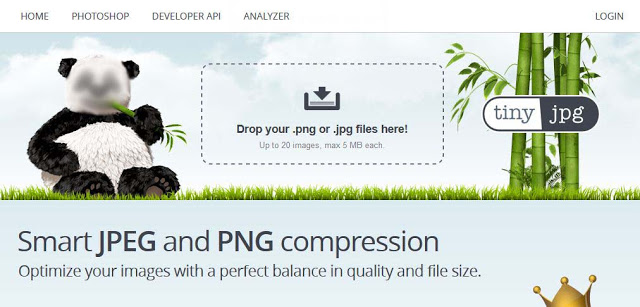 2. Kraken.IO
Kraken.IO adalah tools online kompresi gambar terbaik kedua yang saya temui. Pertama kali mengunjungi website Kraken.IO anda akan disuguhi dua pilihan yaitu mau yang versi berbayar atau yang versi gratisan. Untuk versi berbayar harga yang ditawarkan cukup bervariasi mulai dari $5 per bulan sampai 79$ per bulan, harga tersebut tergantung dari jumlah ukuran file yang kita upload yaitu mulai dari 500 MB per bulan sampai 60 GB per bulan. Kraken.IO bisa mengkompres jenis gambar JPG, GIF, SVG dan PNG. Menurut situsnya Kraken.io sangat kuat, optimasi gambar dan kompresor ultra-cepat dengan algoritma terbaik di kelasnya.
Teknik kompresi gambar Kraken IO terbagi menjadi dua pilihan yaitu Lossless dan Lossy. Teknik kompresi gambar dengan metode Lossless adalah cara kompresi gambar tanpa mengubah piksel gambar. Gambar hasil kompresi akan bisa dilihat langsung secara detail sehingga Anda bisa menilai sendiri dari kualitas gambar tersebut. Metode Lossless sangat mengutamakan kualitas gambar yang kita kompres sehingga kita tidak perlu takut kalau gambar akan menjadi tidak jelas/buram. Metode kedua dari Kraken IO adalah teknik kompres Lossy dimana teknik ini menggunakan algoritma khusus. Algoritma ini akan mengkompres gambar hingga menjadi ukuran gambar sekecil-kecilnya serta format dan kualitas gambar akan berbeda-beda
Kraken.IO adalah tools kompresi gambar kelas enterprise, ini terbukti dari client-client mereka yang merupakan perusahaan-perusahaan besar seperti Microsoft, Nvidia, DELL, KIA, Kaspersky dan masih banyak lagi lainnya. Kraken.IO dapat diakses dengan alamat https://kraken.io
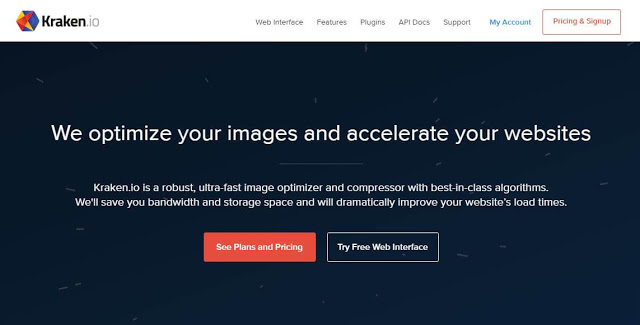 3. Compress JPEG
Compress JPEG adalah tools online terbaik yang biasa saya gunakan juga untuk kompresi gambar, tools ini juga bisa digunakan untuk kompresi gambar dengan tipe JPG dan PNG. Compress JPEG juga melakukan kompresi gambar tanpa mengurangi kualitas gambar tersebut. Satu lagi fitur yang tidak ada di tools online lain adalah Compress JPEG bisa juga digunakan untuk kompress file PDF. Compress JPEG hanya bisa sampai 20 gambar setiap kali upload gambar. Tools ini gratis sepenuhnya (untuk sekarang) dan tidak ada versi berbayar.
Tools online ini dapat diakses dengan alamat http://compressjpeg.com atau http://compresspng.com. Khusus untuk kompress PDF dapat diakses melalui alamat http://shrinkpdf.com
4. Compressor.IO
Tools online kompresi gambar terbaik berikutnya adalah Compressor.IO, tools ini mendukung 4 file format yaitu JPEG, PNG, GIF dan SVG.  Seperti halnya kraken.IO, Compressor.IO juga mendukung dua tipe kompresi yaitu Lossless dan Lossy. Dari situsnya mengklaim dapat mengkompresi gambar sampai dengan 90% tanpa mengurangi kualitas gambar asli. Teknologi yang digunakan untuk melakukan optimisasi adalah gratis dan open source software seperti: pngquant, OptiPNG, JpegOptim, Gifsicle dan Scour. Tools online ini dapat diakses dengan alamat https://compressor.io
5. JPEGmini
Tools online kompresi gambar terbaik kelima adalah JPEGmini, tools ini mengklaim mampu mengkompresi gambar sampai dengan 80% tanpa mengurangi kualitas gambar yang diupload. Tools ini tersedia dalam bentuk offline dan online dan hanya bisa melakukan kompres gambar dengan format JPG/JPEG. JPEGmini juga tersedia dalam versi Pro/berbayar dan gratisan. Untuk versi Pro/berbayar dibandrol dengan harga 99$ untuk satu license, versi Pro hanya terdapat pada versi Offline. Tools online ini dapat diakses dengan alamat http://www.jpegmini.com
6. OptimiZilla
Tools online yang terakhir adalah OprimiZilla, tools online ini menggunakan kombinasi cerdas dari optimasi terbaik dan algoritma kompresi lossy untuk mengecilkan gambar JPEG dan PNG dengan ukuran minimum tetapi tetap menjaga kualitas gambar. Sekilas memang tools ini hampir mirip dengan compressjpeg.com. Tools online ini dapat diakses dengan alamat http://optimizilla.com
Tugas 2
Cari tiga jurnal terbaru (2015-2020) tentang penerapan dan penggunaan data compression

Masukan dalam 1 forder, kasih nama dan nim, kemudian dikirim ke email neny@istn.ac.id
Subject tugas 2_Nama_Nim_Nama matakuliah
Penutup
Thank You